Didaktické zásady edukačního procesu
Beharková Natália
Didaktické zásady edukačního procesu
názornosti
 spojení teorie s praxí
 vědeckosti
 přiměřenosti
 aktuálnosti
 zpětné vazby
uvědomělosti a aktivity
 individuálního přístupu
 soustavnosti
 trvalosti
 kulturního kontextu
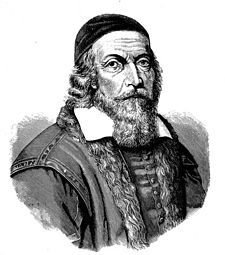 Zásada názornosti
…“Proto budiž zlatým pravidlem, aby všechno bylo předváděno všem smyslům, kolika možno, 
totiž věci viditelné zraku, 
slyšitelné sluchu … a může-li být něco vnímáno více smysly, budiž předváděno více smyslům“.
Propojení všech smyslů (zrakový, sluchový, čichový, chuťový, hmatový či pohybový)
volba vhodných metod a forem výuky                  i didaktických pomůcek
    - usnadní edukantovi proces učení
Co slyším, to zapomenu.              Co vidím, si pamatuji.                Co si vyzkouším, tomu rozumím.
 
Konfucius
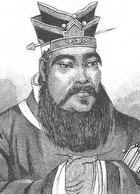 Zásada spojení teorie s praxí (aplikability)
edukant již má určité vědomosti, dovednosti, zkušenosti, postoje (edukátor na základě posouzení zná jejich úroveň)
Prohloubit
Upevnit
Odbourat nesprávné


Uplatnění v praxi 
je vhodný motivační prvek
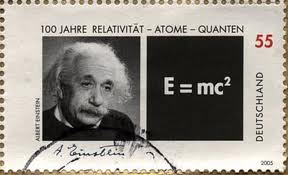 Zásada  vědeckosti
respektovat nové poznatky, EBM/EBN/EBP – potřeba celoživotního vzdělávání ZP

  odborné poznatky sdělit srozumitelným způsobem pro laika
[Speaker Notes: Odborné poznatky sdělit srozumitelným způsobem, přičemž se neporuší zásada vědeckosti]
Zásada přiměřenosti
rozsah, obsah a obtížnost učiva
+ 
zvolené metody a formy edukace  
v souladu 

s vědomostmi, schopnostmi a zdravotním stavem edukanta

 individuální přístup, holistické pojetí 
 od jednoduššího ke složitějšímu
Zásada aktuálnosti
Zásada zpětné vazby
Edukátor získá:  informace o postupu edukanta k stanovenému edukačnímu cíli, 
                        kvalitě výuky a její výsledcích,
             detekuje: chyby (přirozená část procesu učení), vysvětlí, kde se chyba stala dle potřeby znovu provede výklad nepochopeného učiva.
Ověření zda předkládaná fakta chápe, rozumí jim, pamatuje si je a umí je uplatnit při praktických činnostech
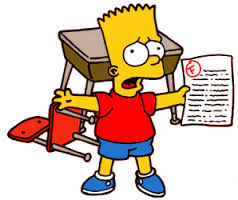 [Speaker Notes: Edukátor získává potřebnou vazbu po celou dobu edukačního procesu]
Zásada uvědomělosti a aktivity
= požadavek, aby edukant cítil vlastní potřebu aktivně se zapojit do edukace

 Vychází z teorií motivace 

 motivace edukanta (vnitřní a vnější)
 prostor a příležitost být aktivním (samostatní úkol, diskuse, rozhovor…)
 participace v edukačním procesu
 zpětná vazba – kontrola výsledků své práce
Zásada individuálního přístupu
zdravotní stav (akutní/chronická nemoc; bolest; zdraví)
 psychický stav (emocionální stav, obava, strach, úzkost)
 individuální potřeby
 osobní zkušenosti
 osobnost
 zvláštnosti/specifika sociálního prostředí
 kulturní kontext (odlišnosti, specifika…)
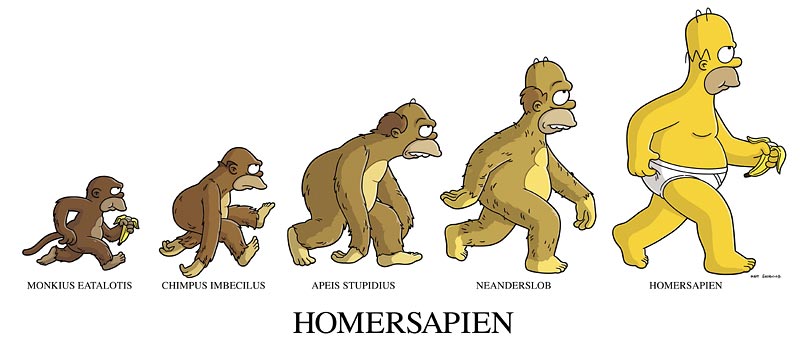 www.ceskatelevize.cz
Zásada soustavnosti
uspořádání učiva do logických a na sebe navazujících celků
 rozlišení – hlavních (podstatných částí) a vedlejších (doplňkových) východisek učiva; znalost a pochopení vztahu mezi nimi
Zásada trvalosti
Uchování v dlouhodobé paměti, vybavení si osvojených poznatků                     s odstupem času

Potřeba – motivace, aktivního přístupu, opakování a procvičování…
[Speaker Notes: Trvalé vědomosti jsou ty na které můžeme navázat nové.]
Zásada emocionálnosti
nejsme stroje
 edukátor a edukant = vzájemně se ovlivňují i v emocionální sféře
vyučování probíhá lépe v pozitivní atmosféře
 
Edukátor = nejen zdroj znalostí, ale také   
                      důvěrník a rádce
[Speaker Notes: vyučování probíhá lépe v pozitivní atmosféře = edukátor se má snažit o její navození. V edukačním procesu je vhodné pokud panuje dobrá nálada a ideálním stavem je situace, kdy se edukant na ed. proces teší]
Zásada kulturního kontextu
kulturní kompetence ZP

 respekt specifických zvláštností kultur, etnik, náboženství, komunit, 
    skupin, pohlaví, věku
Literatura:
Juřeníková, P., Zásady edukace v ošetřovatelské praxi Praha: Grada, 2010 ISBN 978-80-247-2171-2

Petlák, E., Všeobecná didaktika, Bratislava: Iris, 2004, s. 270 ISBN 8089018645

Průcha Jan Pedagogická encyklopedie, Praha: Portál, 2009, s. 936, ISBN 978-80-7367-546-2.

Průcha, J. Moderní pedagogika, 5. aktualiz. a doplněné vydání, Praha: Portál, 2013, ISBN 978-80-262-0456-5.